Доброго дня!
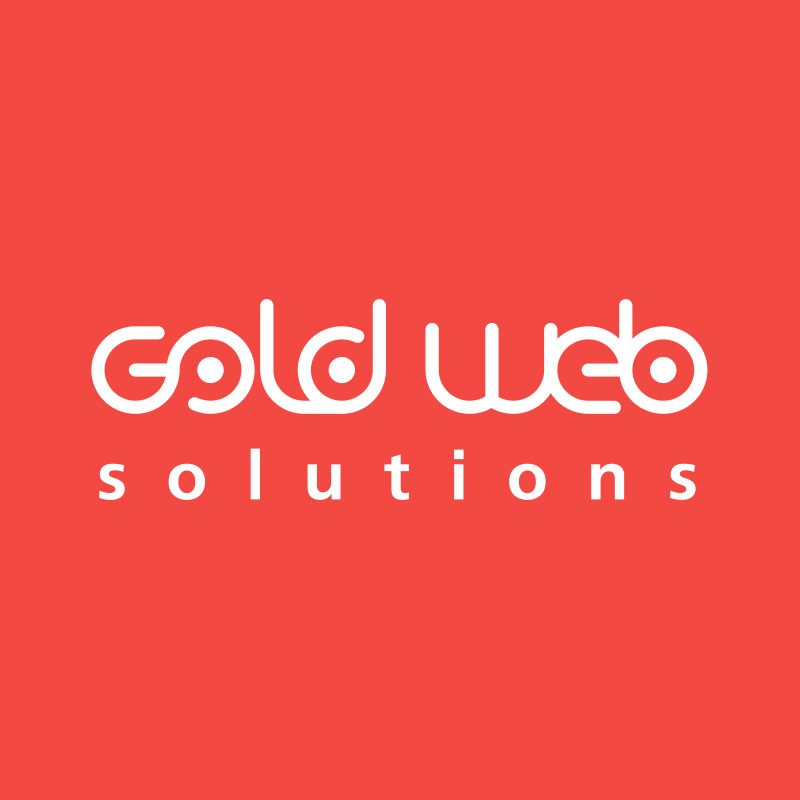 Я Юрій Панчишин,
керуючий партнер Goldweb Solutions
і я тут, тому що ми любимо робити гарний і функціональний дизайн
Дизайн інтерфейсу - UI чи UX
ТЕРМІНИ
UI = User Interface = Інтерфейс користувача
UX = User eXperience = Користувацький досвід
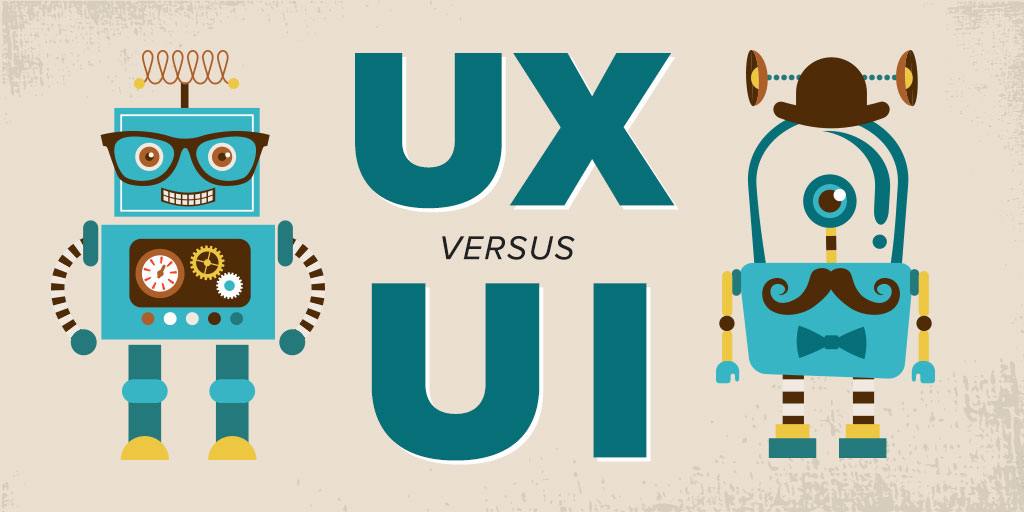 В КОРИСТУВАЧІВ ВЖЕ Є ЗВИЧКИ. СТАВТЕСЯ ДО НИХ З ПОВАГОЮ
Дизайнери Dropbox-а виясняли як краще писати:
 
log in
log on
sign in
sign on

Детальніше про тренди можна почитати
https://trends.google.com/trends/
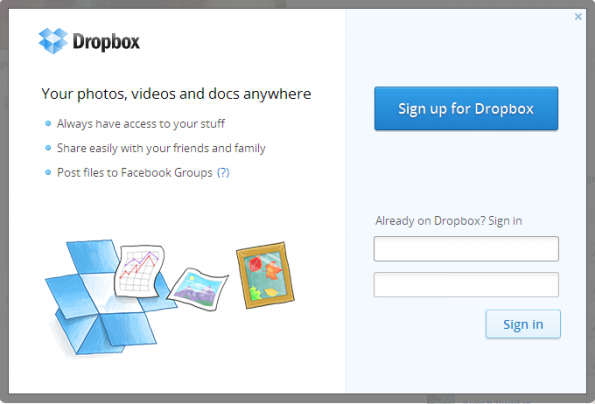 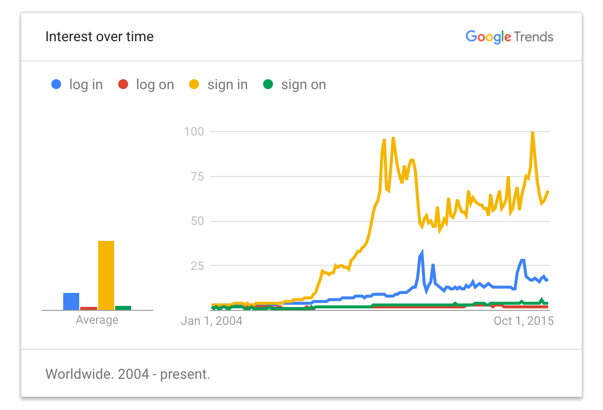 НАДПИСИ
квінтесенція комунікації
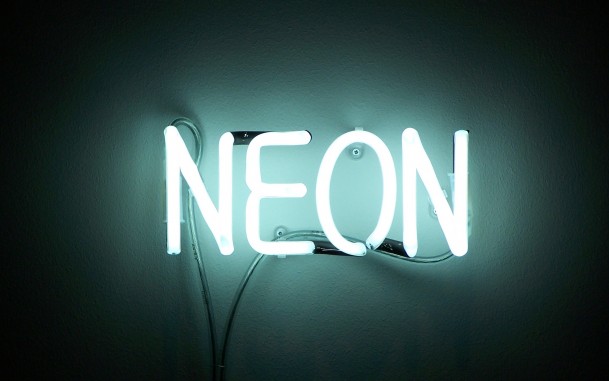 Завдання маркетолога — 
не віддати комунікативне жало бренду на розсуд технічних спеціалістів.

Співвідношення UI з UX це ваш вибір. Розберемо на прикладі надписів і повідомлень. Саме вони є провідниками на веб-сайті. Залишимо великі об’єми текстів для замовників які люблять покопатися в деталях та пошукових роботів.
Content is King. Text is King of Content

Надписи виникають на грані між копірайтингом та UX дизайном. 

Копірайтери можуть не помічати прихованого у інтерфейсі тексту.
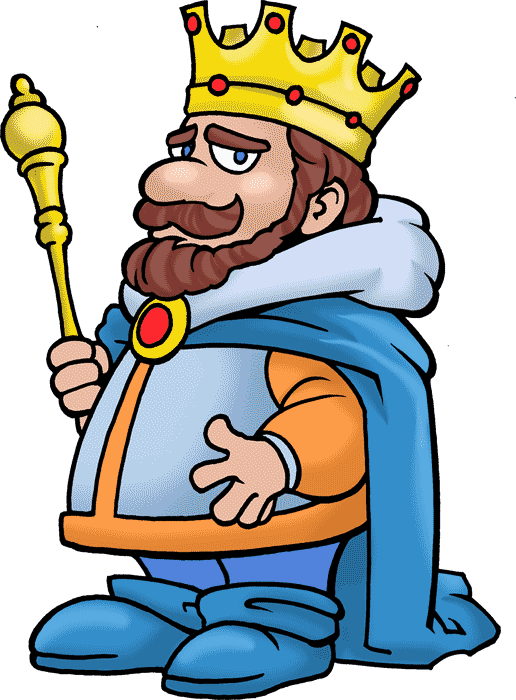 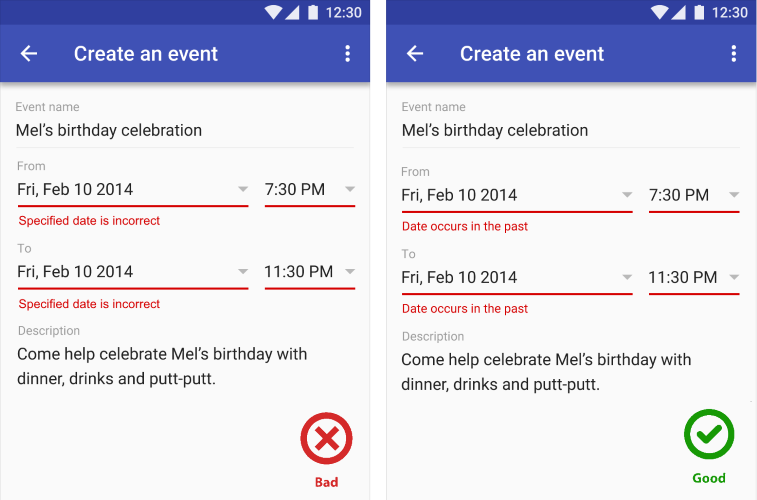 Надписи повинні бути конкретними
Користувач повинен відразу зрозуміти, що йому робити далі. 
Не просто «проблема з напругою», а «перевірте кабель».
ЩЕ ОДНА СТОРОНА КОНКРЕТНОСТІ — ВІДСУТНІСТЬ ІНФОРМАЦІЙНОГО ШУМУ
В листі-підтвердженні має бути тільки один лінк, найбільш очікуваний.
 Ви підписалися на розсилку — один лінк про підтвердження.
 Ви замовили товар — один лінк на трекінг-код.
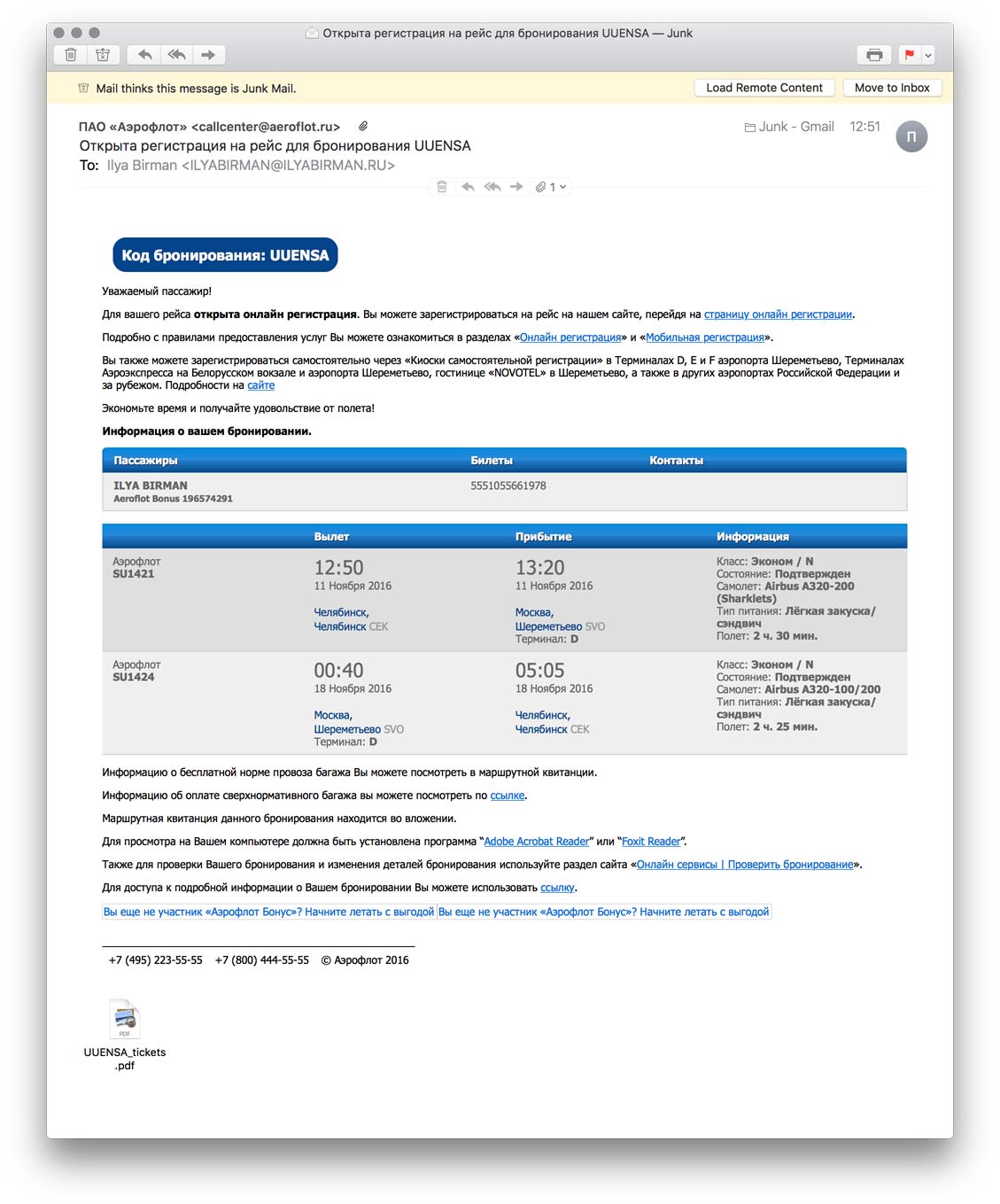 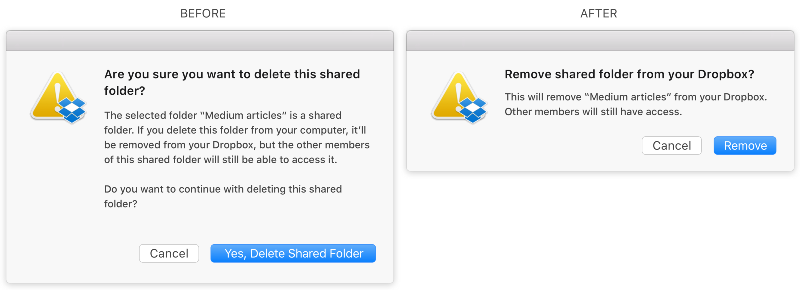 Надписи повинні бути короткі
Не заставляйте мене думати! 

Steve Krug

Don't Make Me Think: A Common Sense Approach to Web Usability


Короткий виклад книги:
https://readymag.com/u99763174/519479/
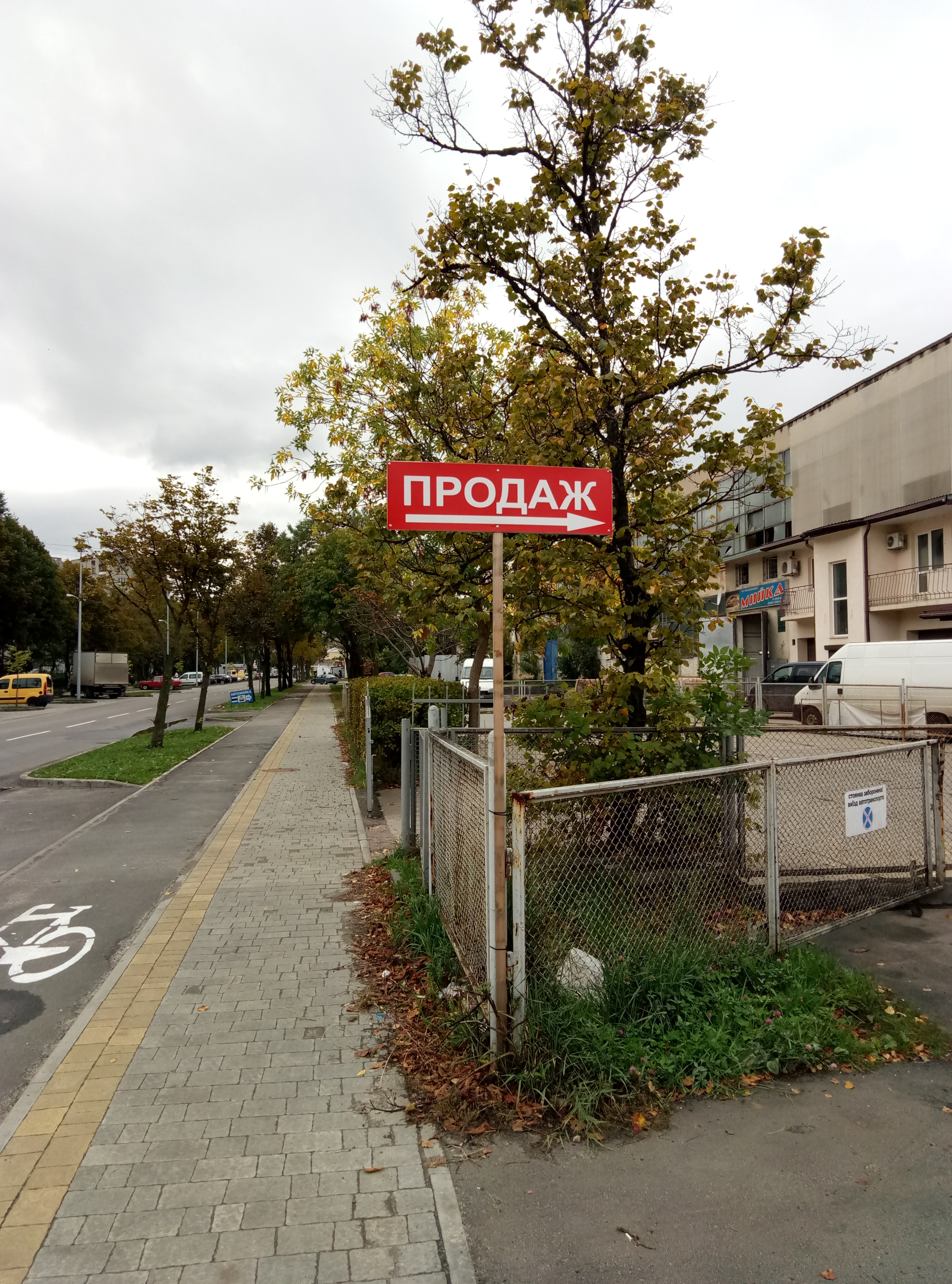 Короткі надписи дають шанс, що їх таки помітять і прочитають.
Відвідувачі дуже хаотичні. Вони швидко намагаються вирішити свою задачу і майже нічого не читають. 

Короткі заголовки НЕ економлять час на читання, вони зменшують імовірність ігнорування.
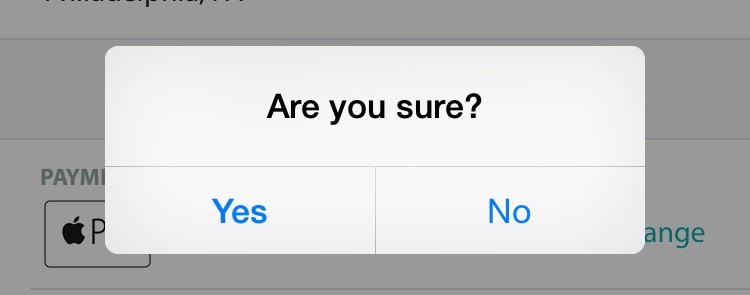 Надписи повинні бути самодостатніми
Користувачі не є зануреними у ваш веб-сайт (мобільний додаток) на 100% відсотків. Вони читають новини, чатяться в месенджерах, розмовляють, відповідають на телефонні дзвінки, потім йдуть додому і відкривають ваш веб-сайт наступного дня — і вони повинні моментально зрозуміти де вони і що вони тут роблять.
Надписи повинні бути доречними
Можна пожартувати але в міру. Це може бути жарт, а може бути сприйнято як образа. Обирайте тональність звернення.
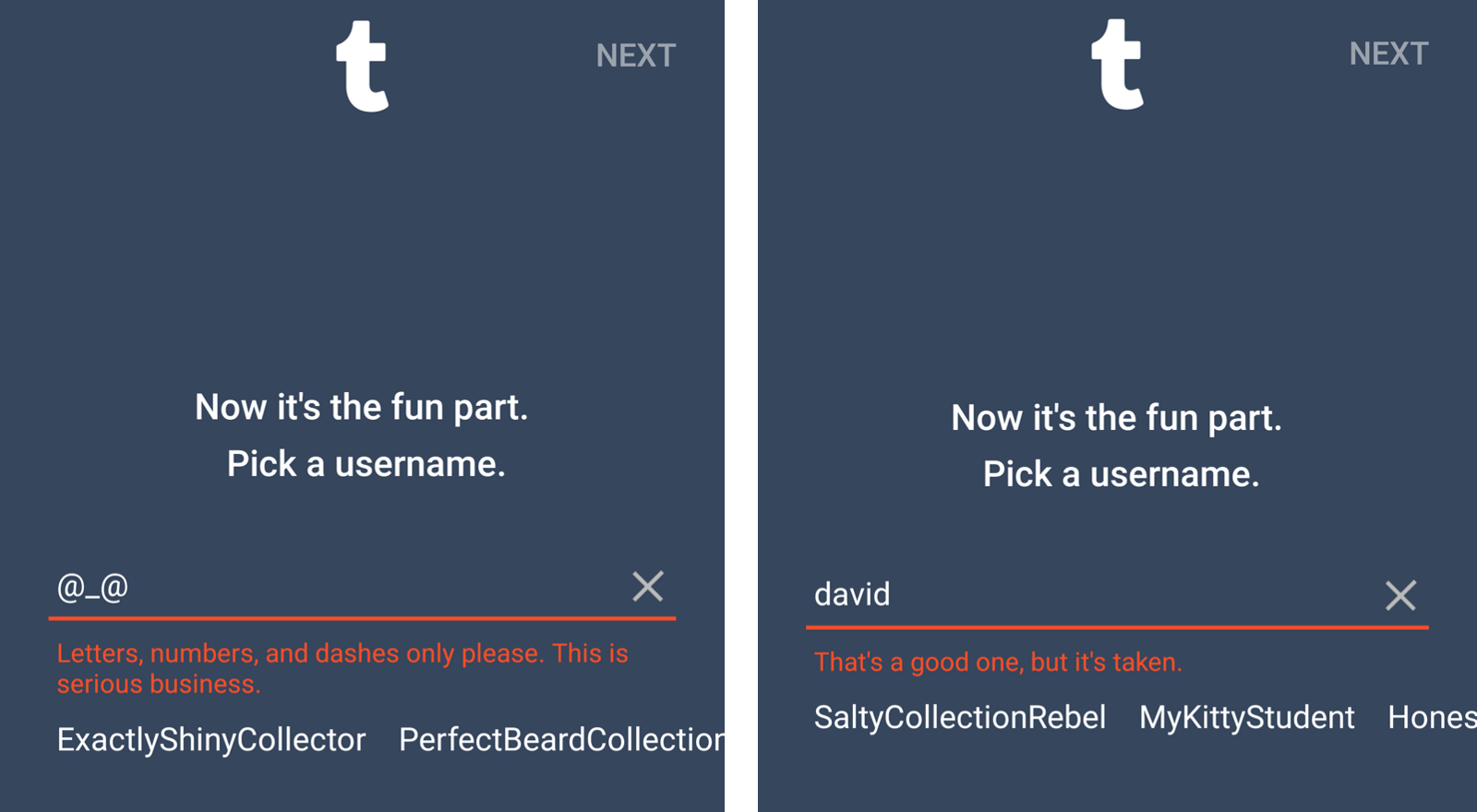 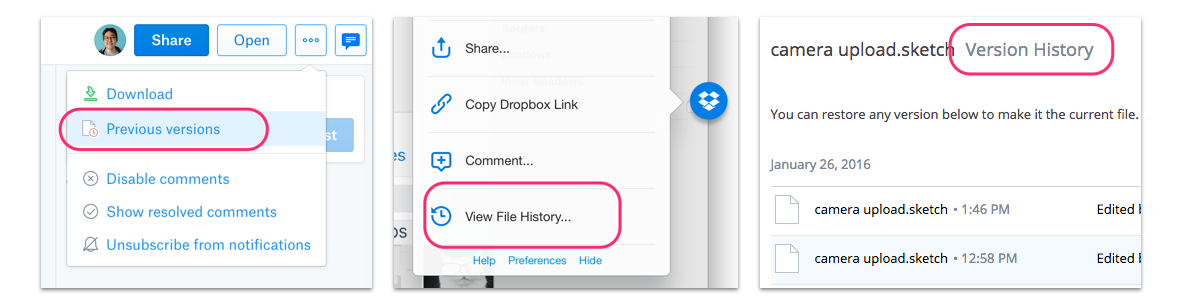 Тексти повинні бути уніфікованими
Не використовуйте різні терміни для одного і того ж.
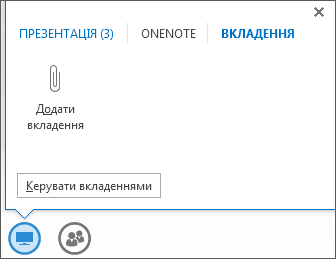 Тексти повинні бути грамотні.А також людино орієнтованими:
Надіслано файл(и): 11

Надіслано 11 файлів.
Дизайн користувацького досвіду
Наступний логічний крок дизайну
Бізнес в стані цифрової трансформації. Тому інтерфейс буде всюди
Інтерфейс це не тільки цифри. Це всі тактильні відчуття + мозок.
Не даремно Apple називає тепер свій інтерфейс не «user», а «human».
ВІД UI/UX ДО СЕРВІС-ДИЗАЙНУ
А давайте думати на крок далі UI/UX-а

 Корпоративна культура також повинна переходити через цифрову трансформацію

 Наступний і частково вимушений крок — дизайн досвіду
Дизайн – це спосіб думати. І це дає вам нові можливості. Або виявляє накопичені проблеми
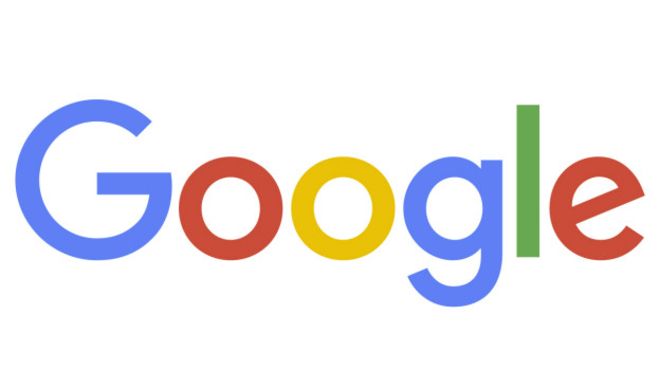 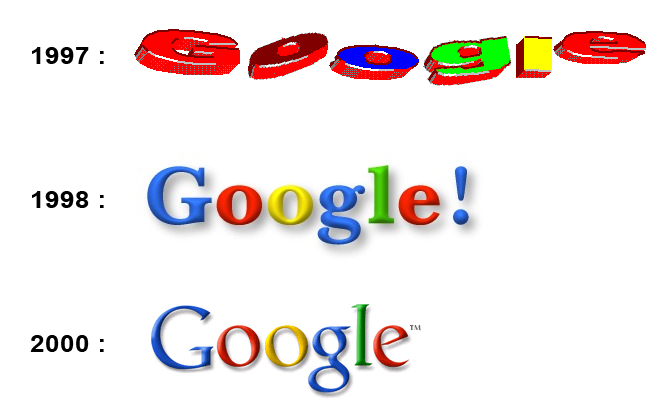 GOOGLE - 1998
Дайте мені вибір! Ми щасливі отримати мільйон лінків на всі сайти світу.
GOOGLE – 2017
Я ненавижу вибір! 
Я просто хочу одну точну відповідь. ОДНУ!
Як тільки ми отримуємо перелік опцій ми хочемо тікати!
Користувач хоче замовити складну, комплексну послугу в один клік знаючи що якість буде відповідна очікуванням. І в оффлайн також. Ми сформували звичку
Як це вирішити: наприклад, розбиваємо бізнес–процес на деталі, контроль якості на етапах, конвеєризація послуг.
Корпоративна культура – це коли про неї не треба думати, вона вже існує довкола у процесах
Як стати дизайнером чужого досвіду? Головне тут емпатія. Потрібно увійти у роль споживача. Прокрутити те що ви робите в руках, подивитися чужими очима. Це відрізняється від створення ефектних речей. Функціонал продукту не можна відділити від зовнішньої оболонки.
Ваш підхід до дизайну – відчувайте не тільки складові вашого продукту чи послуги, а й оцінюйте досвід користування.
Цілісний досвід – цілісне задоволення споживача.
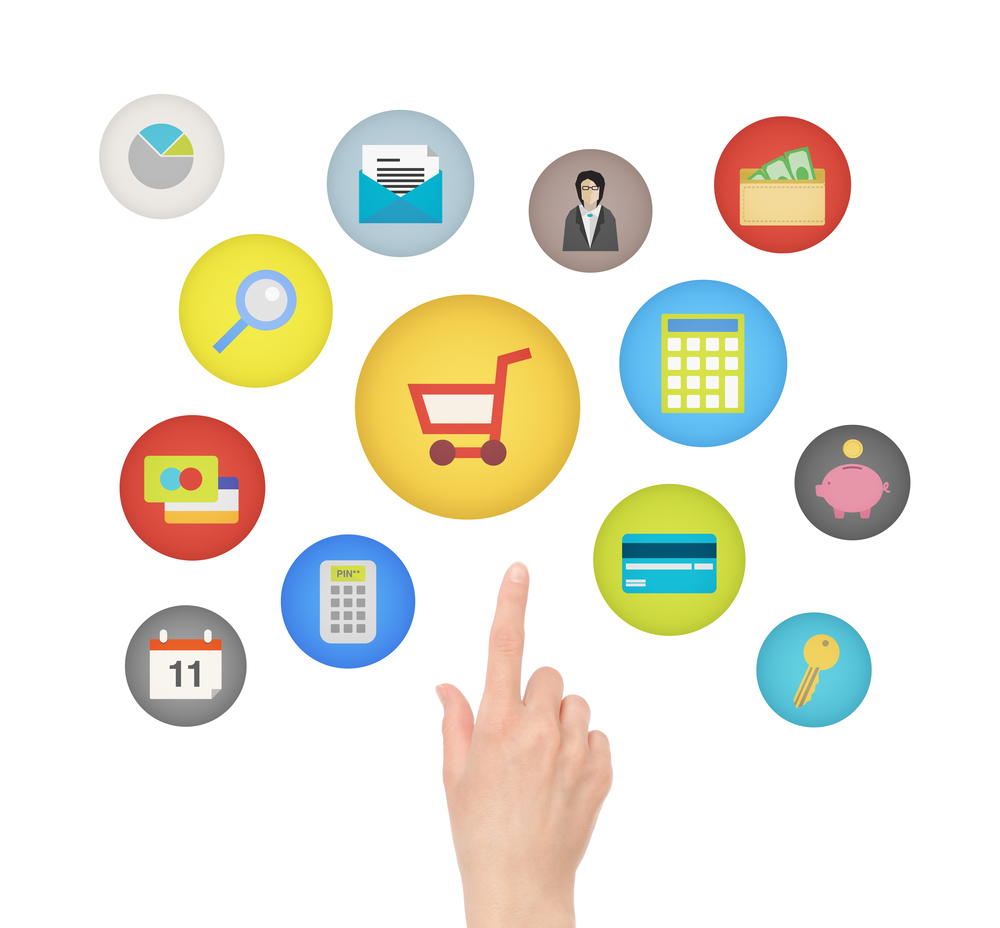 В проектуванні досвіду споживача звертайте увагу на бізнес-аналіз, дизайн, і цифрову складову
Знайдіть всі точки в яких ви доторкаєтеся зі споживачем (touchpoints).
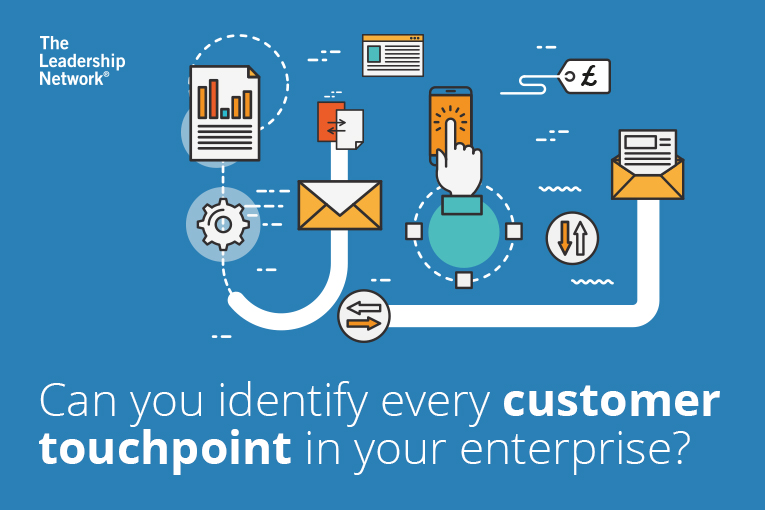 Сервіс-дизайн – вийшов з цифрового світу і перемістився у оффлайн
Як дизайнер інтерфейсу проектує хід відвідувача по веб-сайту, так і сервіс-дизайнер продумує всі touchpoints клієнта з послугою чи товаром виходячи з точки зору які емоції, ідеї, відчуття та спогади мають виникнути в клієнта.
Для проектування емоцій потрібно не тільки конструктори та продавці але і спеціалісти з емоцій. Це дає продукту завершеність.
Етапи розробки сервіс-дизайну:
Сформувати обмеження (комерційні, фінансові, логістичні)

 Розробка головного образу, концепції, ідеї.

 Ретельне планування всіх точок контакту людини (т.з. споживача) з продуктом або послугою

 Це стосується не тільки краси але і ефективності, обслуговування, перепродажу. Запобігайте негативному досвіду у всіх етапах життєвого циклу.
Для чого це?
Сервісний дизайн дозволяє заробляти більше, підвищує лояльність, частоту продажів. Чим користувачу зрозуміліше що ви робите, ти більше він довіряє вам і залишається вашим клієнтом. А на довірі можна продати нові і несподівані послуги, більший допродаж (upsell).
 Потрібно думати про соціальний і емоційний рівень своєї діяльності.
 Що потрібно робити – спростити складні процеси і зробити їх user-friendly.
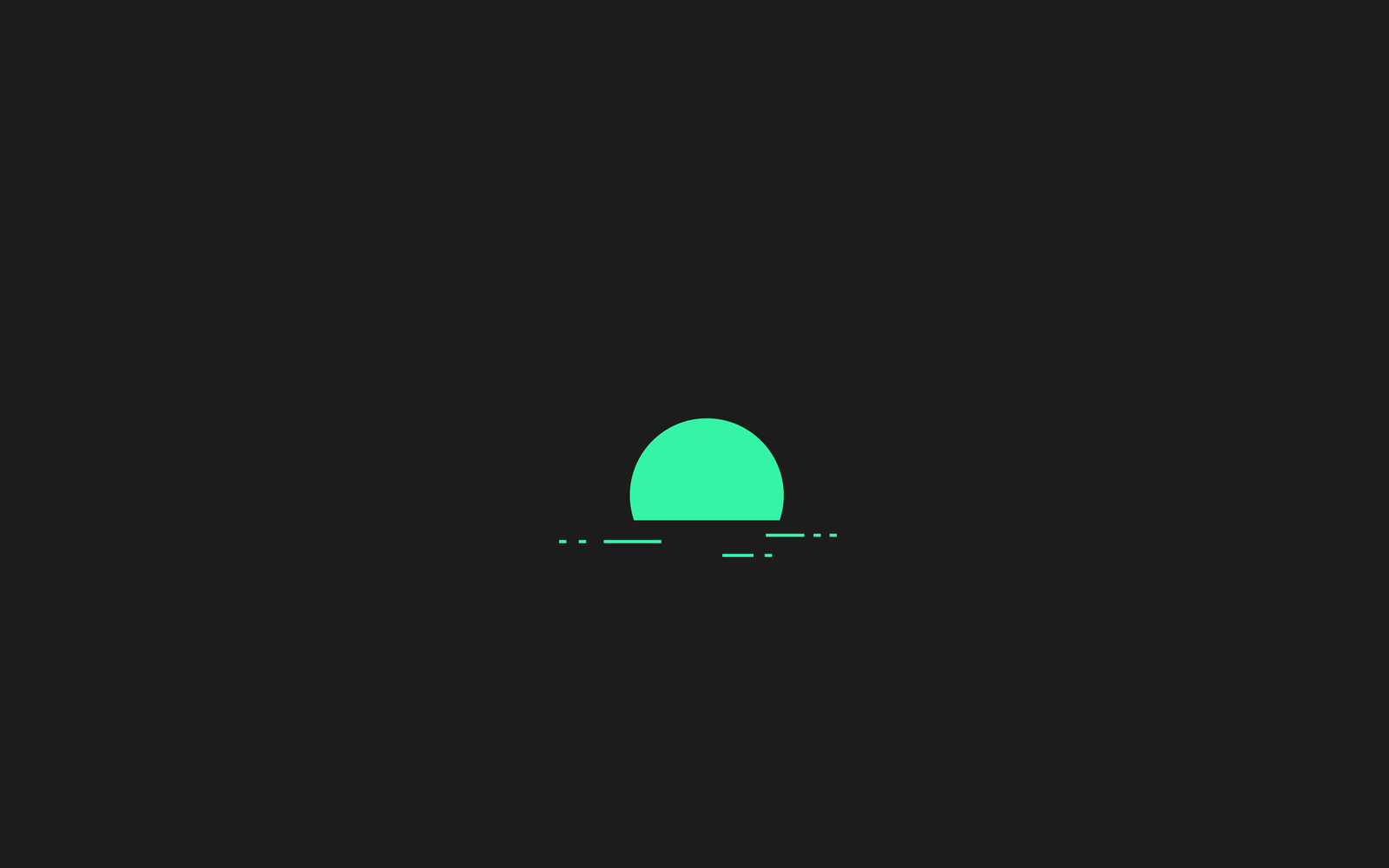 Інколи не потрібна краса, мінімалізм в процесах це також гарно, а потрібна зрозумілість і прогнозованість
Потрібно виходити з логіки покупця, а не продавця.
Ваш товар / послуга має бути як вода з крану. Згадуєш про неї, коли її немає.
Успіхів!
Про веб-девелопмент і не тільки на
 
https://goldweb.com.ua
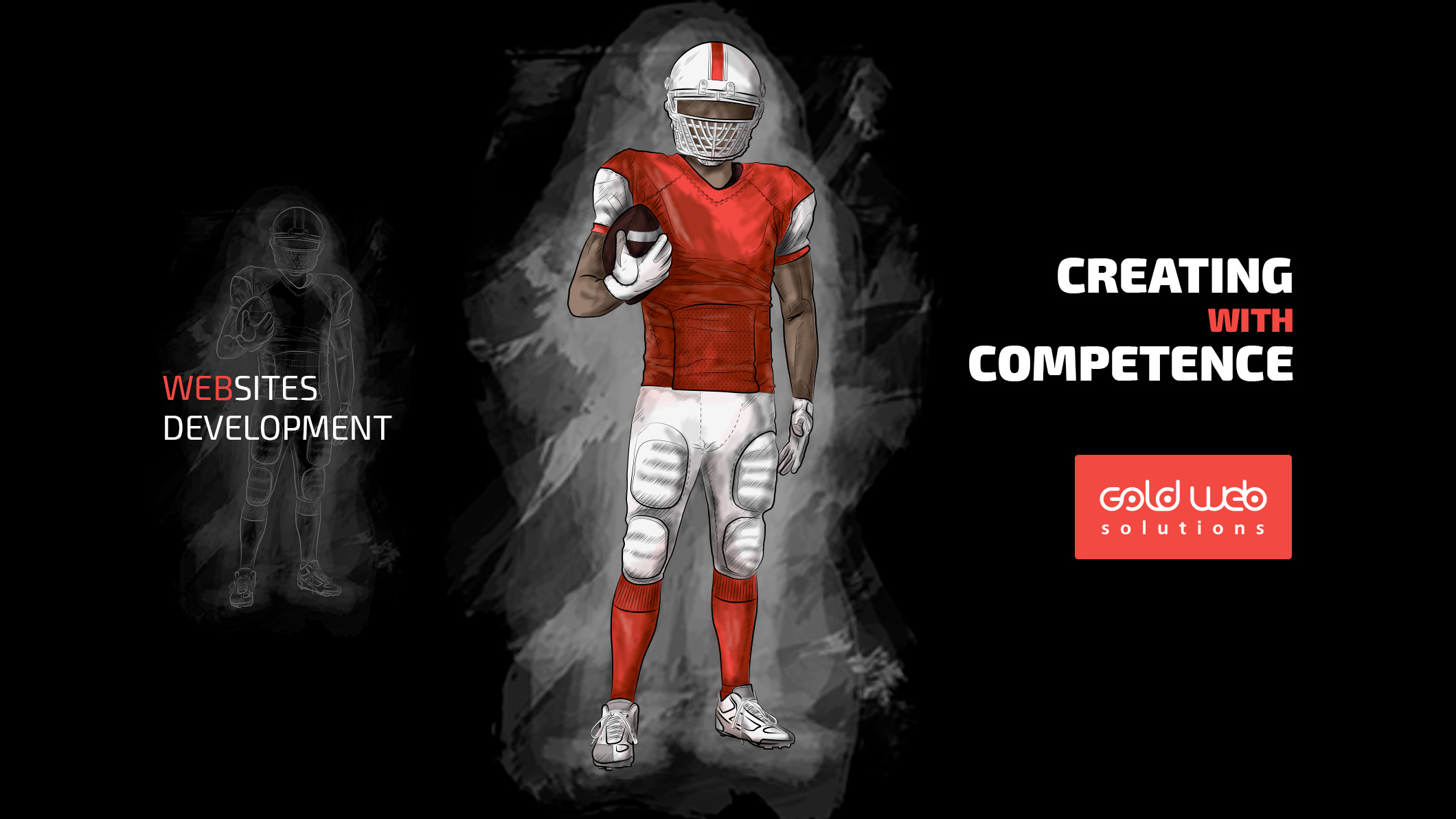